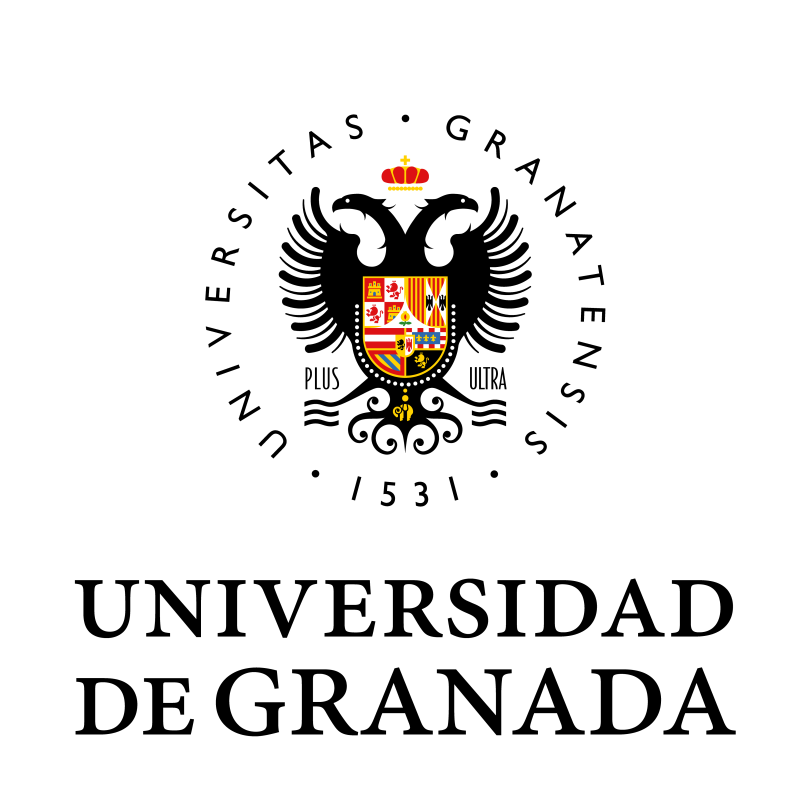 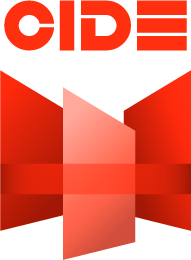 FIT-Camper
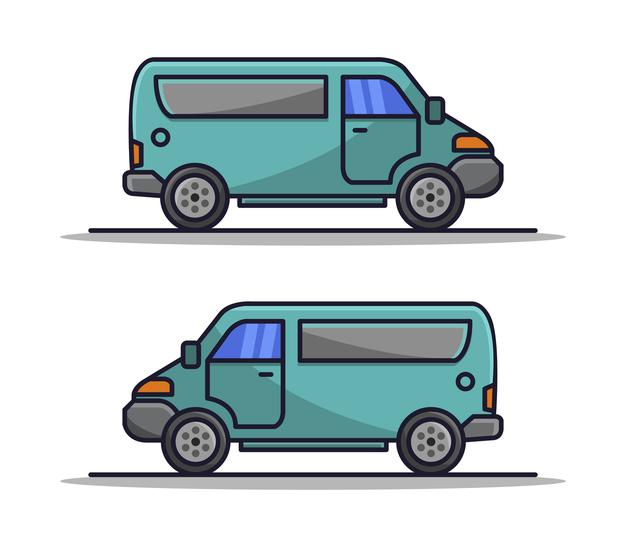 Proyecto social deportivo
Mencía del Castillo Arellano
Julia Casas Figueroa
Jose Miguel Comino Palomino
Contenidos
01
Justificación
04
Recursos necesarios
Inclusión y deporte
02
Descripción del proyecto
05
Subvenciones
03
Temporalización
06
Resultados esperados
Justificación
Inclusión social
Proceso que asegura que aquellas personas en riesgo de pobreza y de exclusión social aumenten las oportunidades y los recursos necesarios para participar completamente en la vida económica, social y cultural, así como gozar de unas condiciones de vida y de bienestar que se consideran normales en la sociedad en la que viven.
Unión Europea, 2021
Deporte como herramienta
El deporte sirve de apoyo para estas personas, ya que favorece su integración mediante la consecución de determinados valores sociales y educativos o reportando beneficios físicos (salud y calidad de vida), psicológicos (auto-confianza y auto-superación) y habilidades (comunicación y motoras).
González, 2017
Descripción del proyecto
Organización de distintas actividades deportivas y cognitivas con el fin de evitar el sedentarismo y aislamiento de personas de edad avanzada o en situación de discapacidad
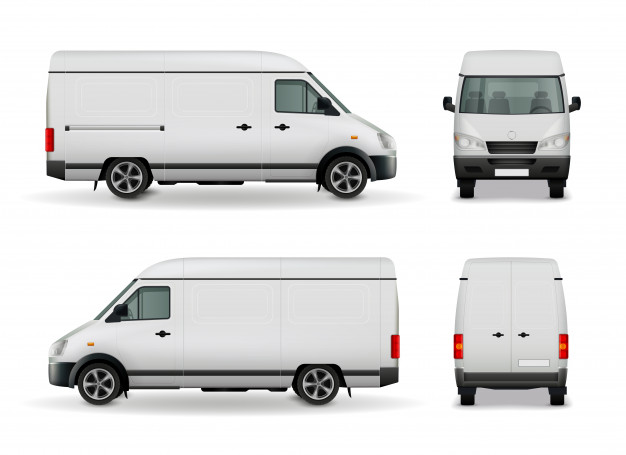 FIT-Camper
FIT-Camper
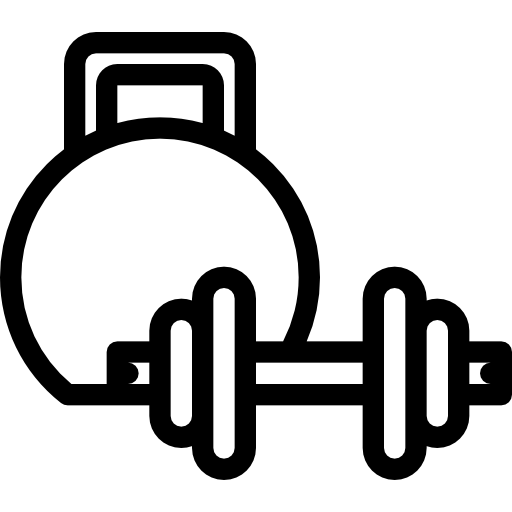 FIT-Camper
El deporte sobre ruedas
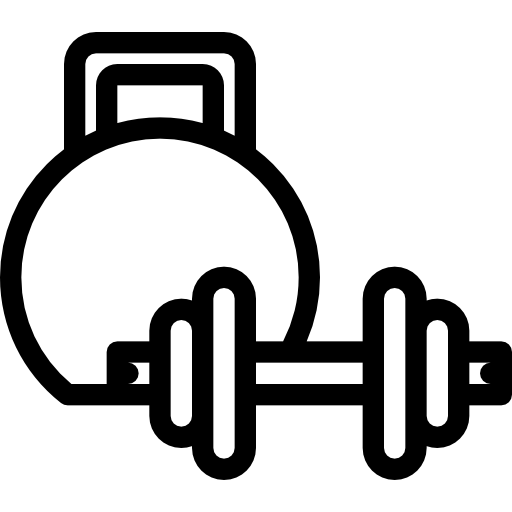 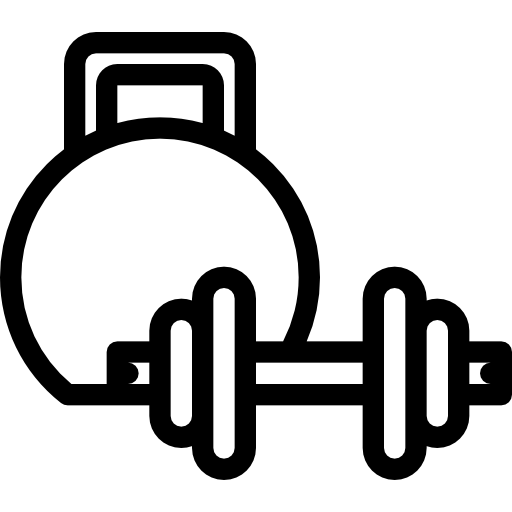 FIT-Camper
FIT-Camper
¿Cómo?
Equiparemos un vehículo para el transporte del material y el desarrollo de las actividades en distintos lugares.
Zonas de actuación
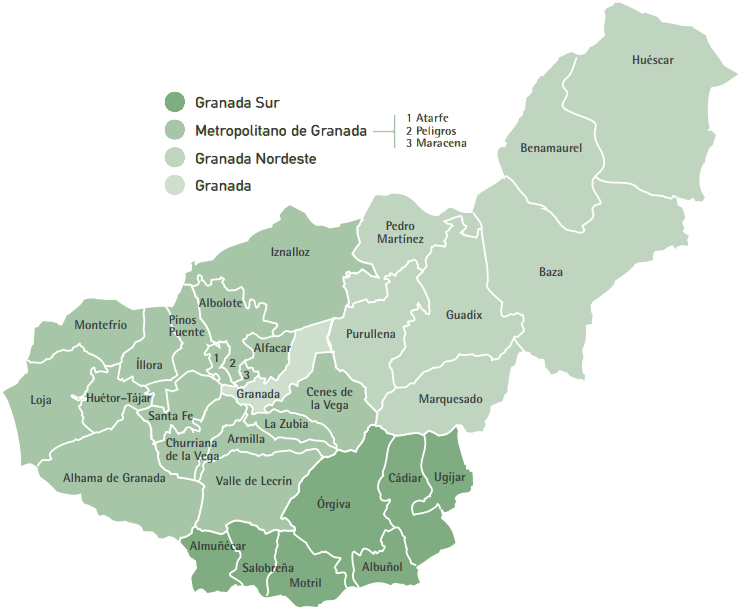 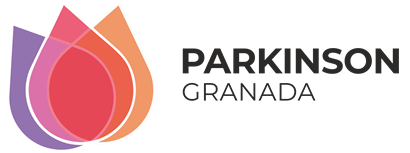 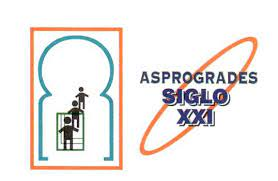 “
“Trata a una persona como es y permanecerá como está. Trátala como podría ser y se convertirá en lo que debería ser”
Jimmy Jhonson
Entrenador
Temporalización
Junio-Julio-Agosto
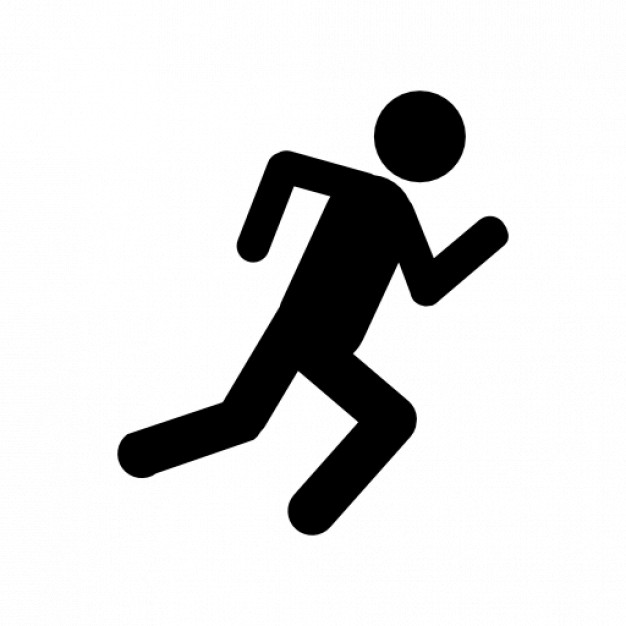 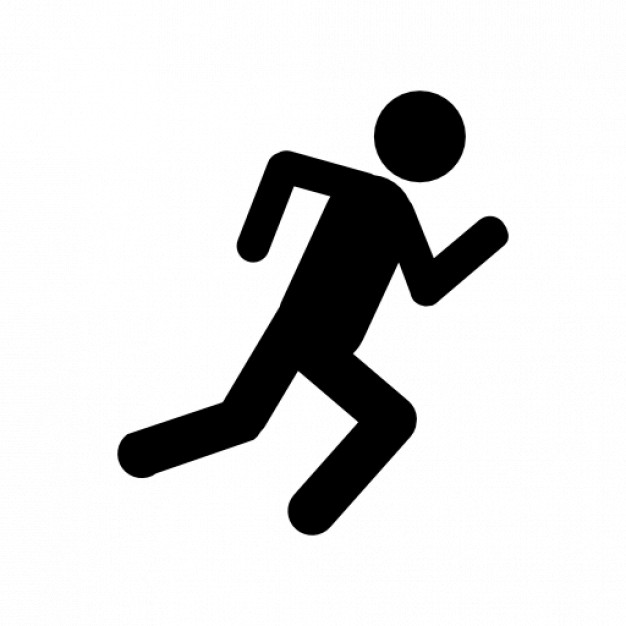 Actividades más lúdicas en la costa granadina
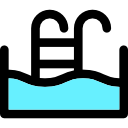 Abril-Mayo
Septiembre-Octubre
Trabajo de condición física y cognitiva
Trabajo de condición física y cognitiva
Horario Abril-Mayo/Septiembre-Octubre
P → Parkinson Granada
A → ASPROGRADES

3H/SEMANA

Instalaciones 
de los centros
Horario Junio-Julio-Agosto
P → Parkinson Granada
A → ASPROGRADES

Tiempo de práctica y desplazamiento

Playa de 
Almuñecar
Recursos necesarios
RECURSOS ECONÓMICOS
RECURSOS HUMANOS
Monitores/entrenadores/técnicos deportivos.
3 empleados para los 3 grupos con los que trabajaremos.
Furgoneta→ 10.000€ aprox

Sueldo trabajadores→ 850€/mes

Material deportivo→ Lo obtenemos de lA empresa Ebone (Cubofit) y la Universidad de Granada.

Publicidad: Tendremos como patrocinador a la empresa Ebone que utilizará los medios para la publicidad de sus servicios.
Presupuesto
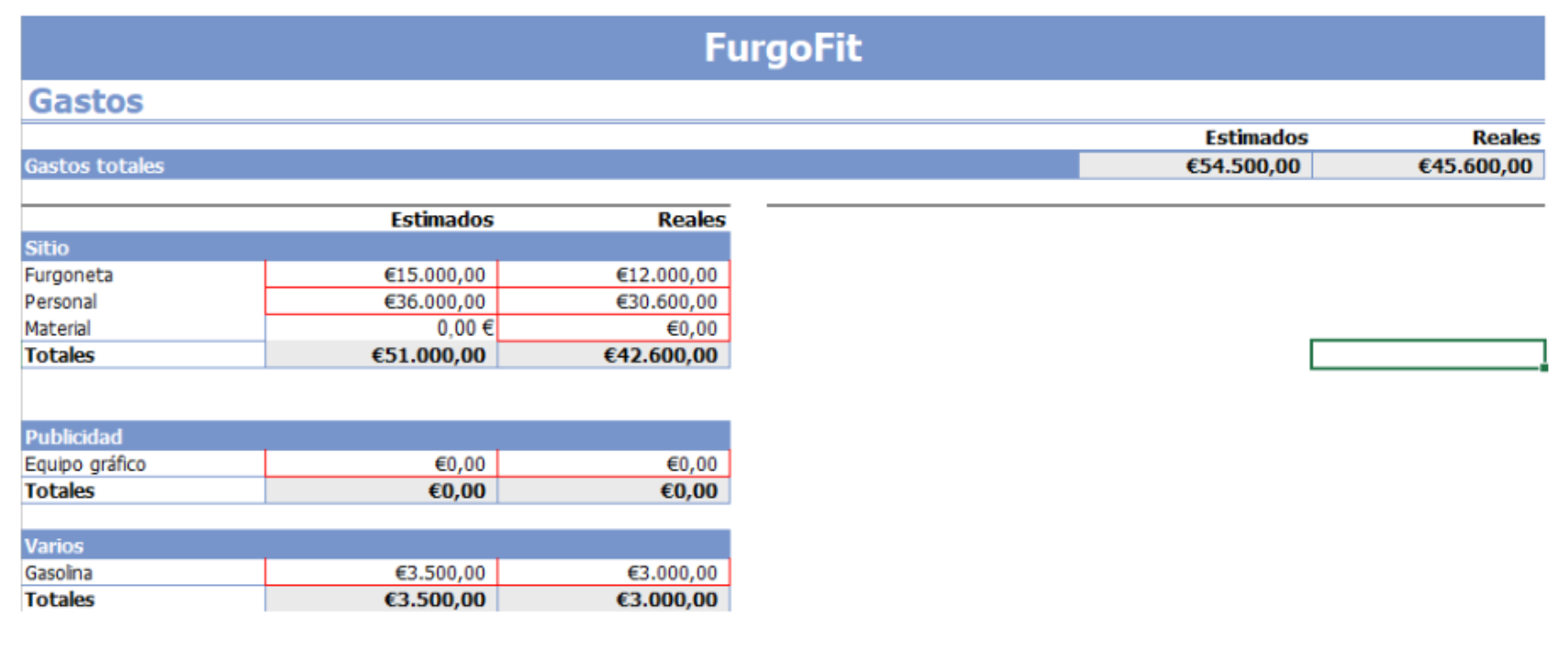 Subvenciones
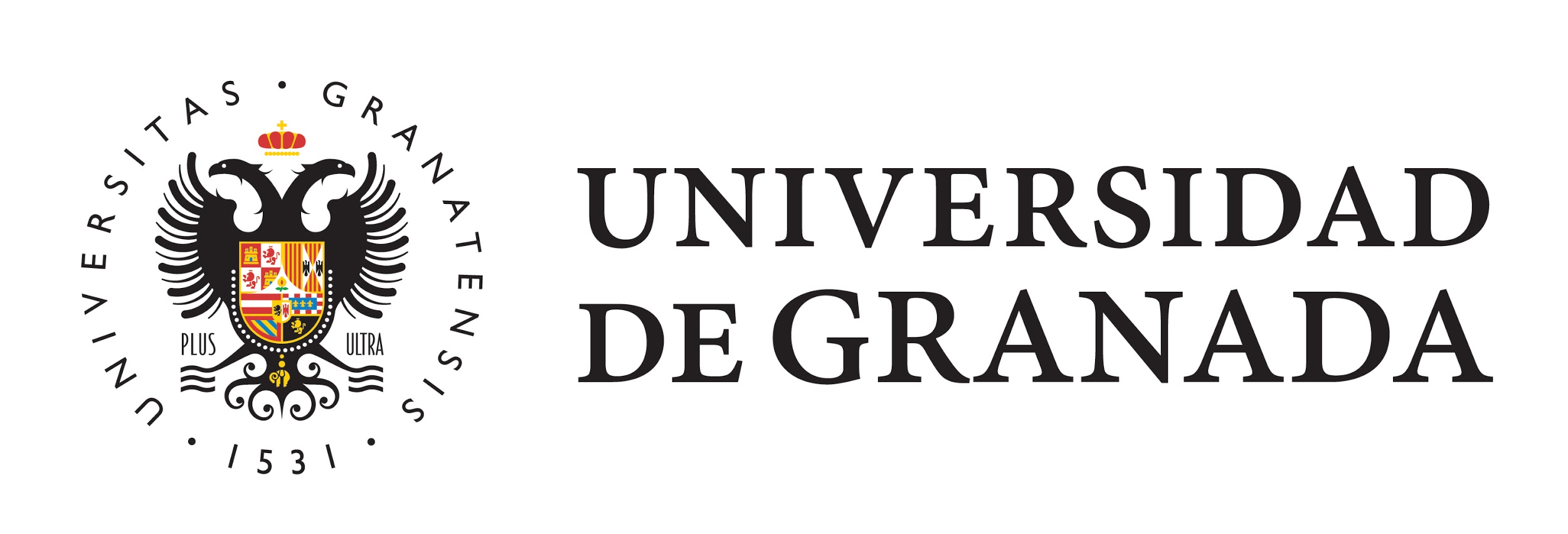 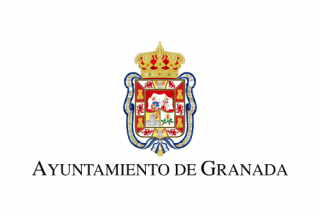 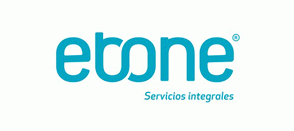 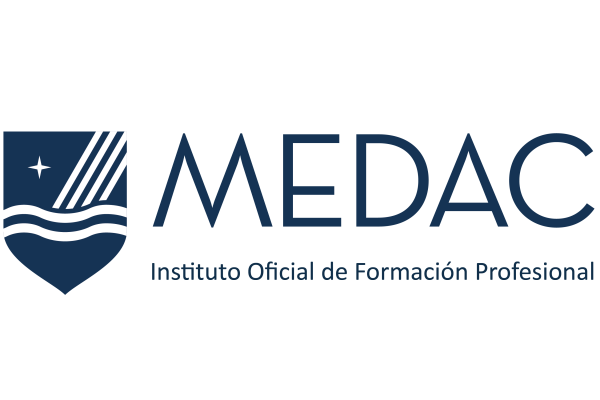 AYUNTAMIENTO DE GRANADA
EMPRESA “EBONE”
UNIVERSIDAD DE GRANADA Y MEDAC
Para cubrir los gastos de la furgoneta y el material.
Alumnos en prácticas para ahorrar en personal y dar nuevas oportunidades y experiencias  a dichas personas.
Colaboramos con asociaciones de Granada subvencionadas por el Ayuntamiento.
Resultados esperados
Conseguir la adherencia de estos grupos sociales con el deporte.
Mejorar sus cualidades perceptivo-motoras.
 Adquirir y perfeccionar las capacidades condicionales y coordinativas.
Adquirir hábitos de vida saludables.
Metas
Favorecer el envejecimiento activo a través de hábitos de vida saludables.
Conseguir que las personas mayores y personas con discapacidad mantengan la independencia por más tiempo con mejor capacidad funcional.
Desarrollar la estimulación cognitiva y la participación social en dichos grupos sociales.
Divertirnos todos juntos.
¡Gracias!
¿Tenéis alguna pregunta?
Please keep this slide for attribution